NextGen Volunteer Adoption (NGVA) Ad Hoc Update
Gerardo Barbosa
NGVA Ad Hoc Committee Chair
21 October 2023
1
Contents
Committee Composition
Pilot Approach 
High-Level Pilot Schedule
Iteration 1 Scope & Screenshots (completed)
Iteration 2 Scope & Screenshots (UAT in progress)
Iteration 3 Scope (development work in progress)
2
2023 Committee Composition
NextGen Volunteer Adoption Ad Hoc
Professional Staff:

Madhavi Alaparthy 
Larry Bolsch
Morgan Cutts
Jon Gaughran
Sampath Heragu
Lori Keller
Anthony Patane
Tom Siegert
Linda Thiel
Volunteers:

Gerardo Barbosa (Chair)
John Barr
Bill Fowlkes
Adam Jastrzebski
Joe Lillie
Joe Pennisi
Ken Pigg
Mary Ellen Randall
Jon Rosdahl
John Walz
Priscilla Amalraj
Ray Borgone 
John DeSimone
Donna Grey
Rich Jannuzzi
Barb Kmiec
Teresa Sacks
Suzanne Stiles 
Mona Watekar
[Speaker Notes: Volunteers

Gerardo Barbosa (Chair)
John Barr
Bill Fowlkes
Adam Jastrzebski
Joe Lillie
Joe Pennisi
Ken Pigg
Mary Ellen Randall
Jon Rosdahl
John Walz


Madhavi Alaparthy 
Priscilla Amalraj
Cherif Amirat
Larry Bolsch
Ray Borgone
Morgan Cutts
John DeSimone
Sampath Heragu
Jon Gaughran
Donna Grey
Rich Januzzi
Lori Keller
Barb Kmiec
Anthony Patane
Teresa Sacks
Tom Siegert
Suzanne Stiles
Linda Thiel]
Pilot Approach
Pilot Approach:
Functionality will be developed in 6 iterations
Functionality will be validated incrementally and iteratively 
There will be detailed specifications and acceptance criteria for each iteration
After each iteration, IEEE will review the outcome and will decide to either:
Continue to the next iteration as planned
Change course based on feedback from current iteration
Abort the Pilot altogether
Rollout Approach:
The functionality will be made available to the pilot participants in a test environment
Rollout to production will be at the successful completion of the pilot and will involve additional logistics
High-Level Pilot Schedule
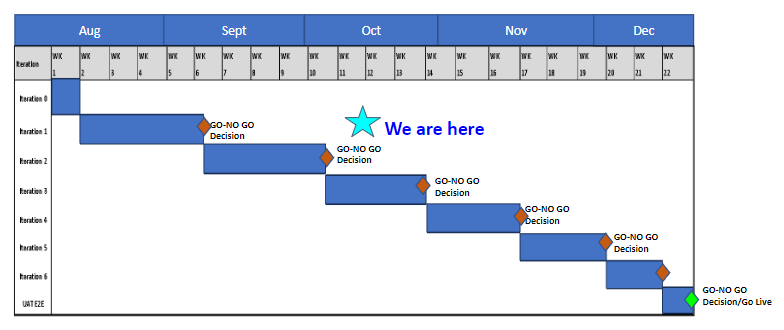 5
Iteration-1 Scope
Downloading CB transactions from Coupa for the HOPs that the volunteer is entitled to
Viewing balances of the HOPs that the volunteer is entitled to
Downloading template for creating transaction files to upload
Downloading the tasks for a conference, Geo Units and Standards
Design and implementation of the transaction database
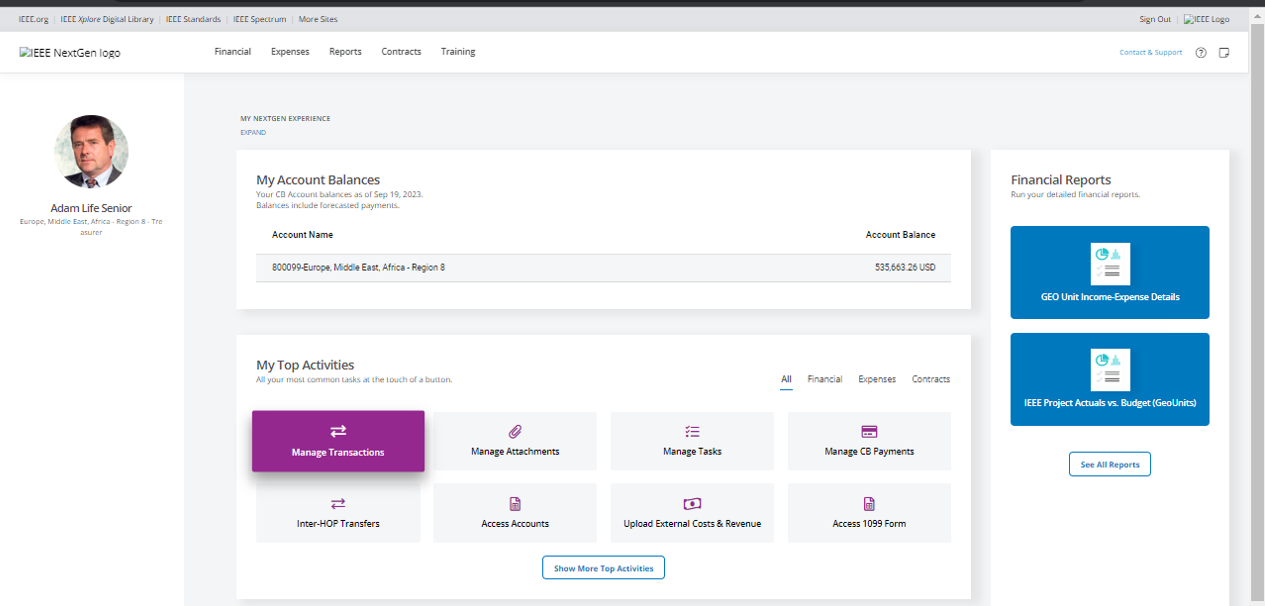 Manage Transactions Flow
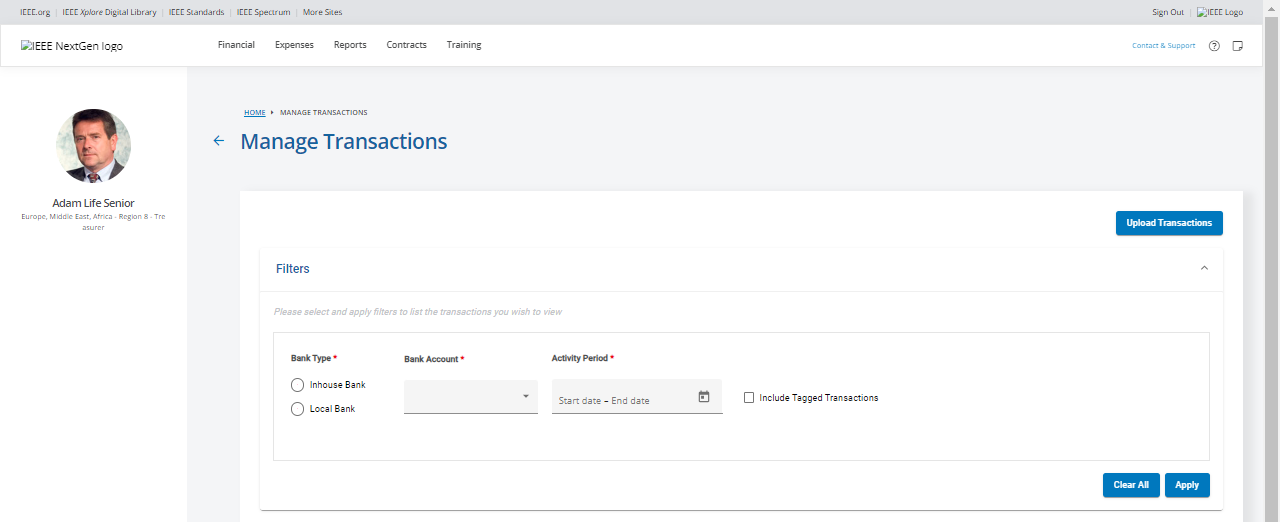 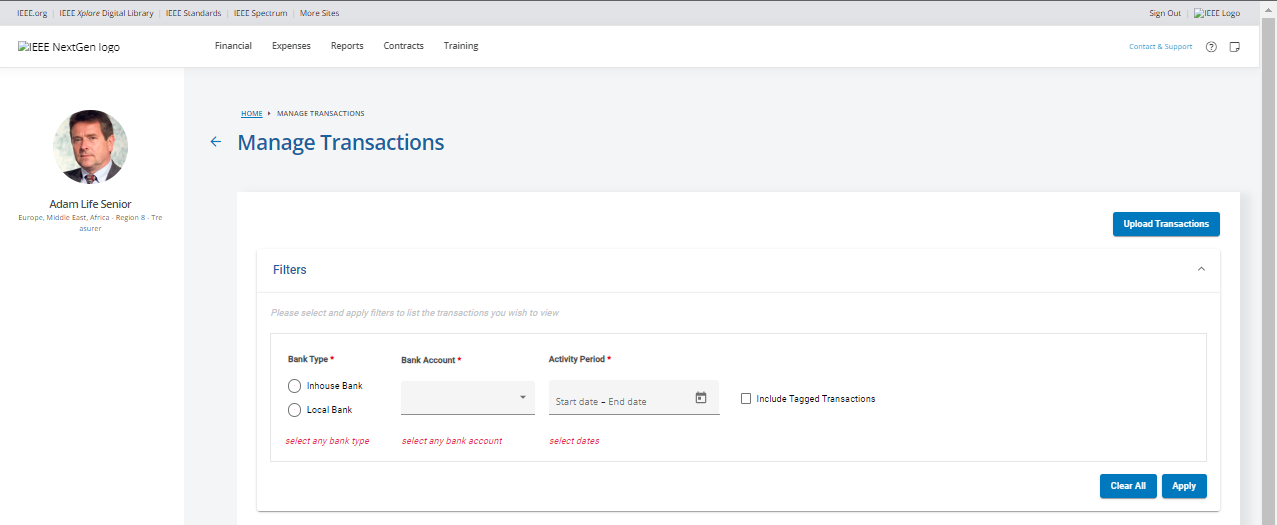 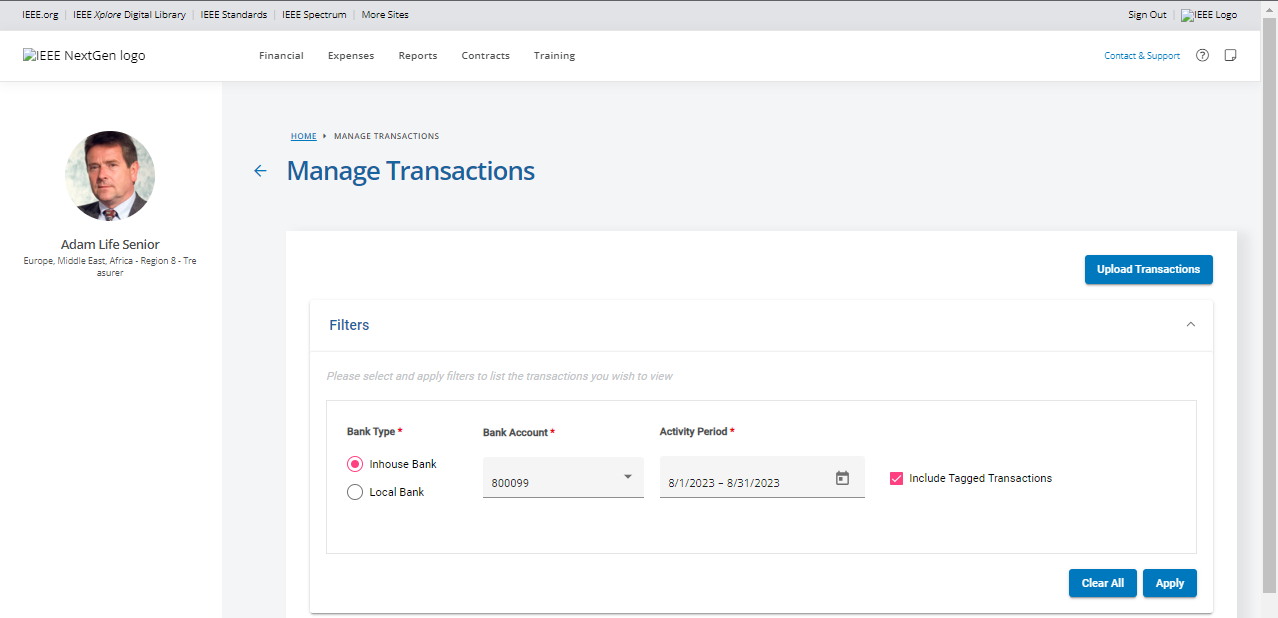 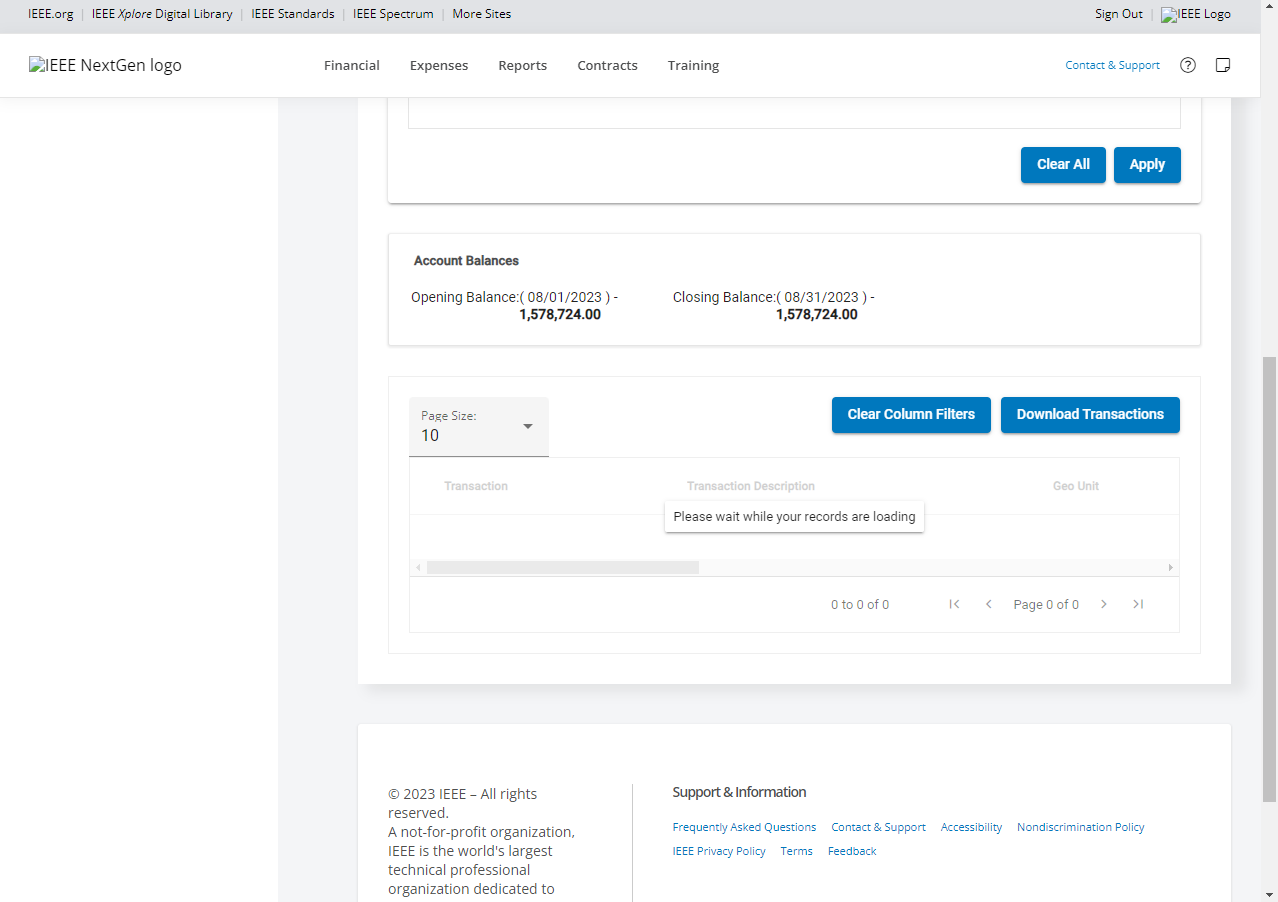 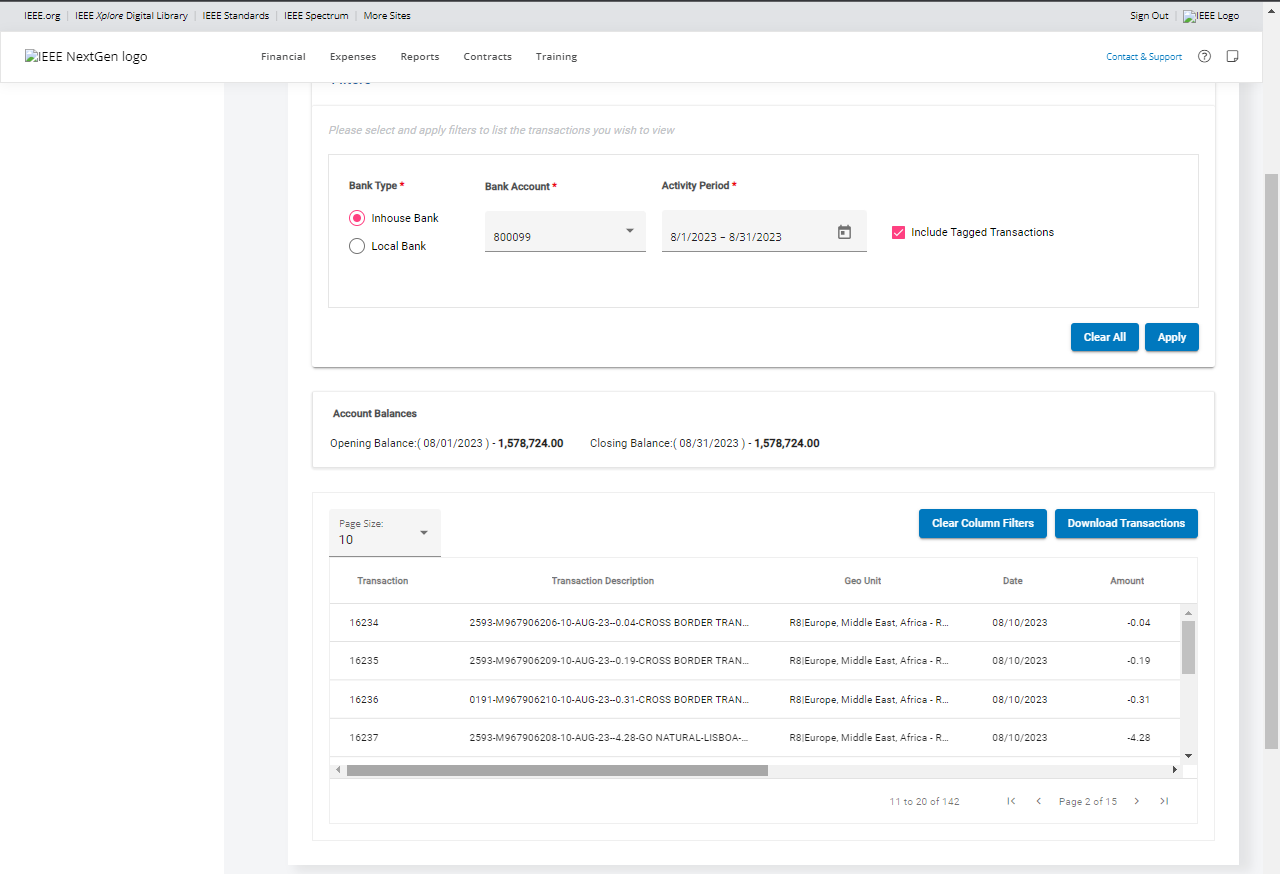 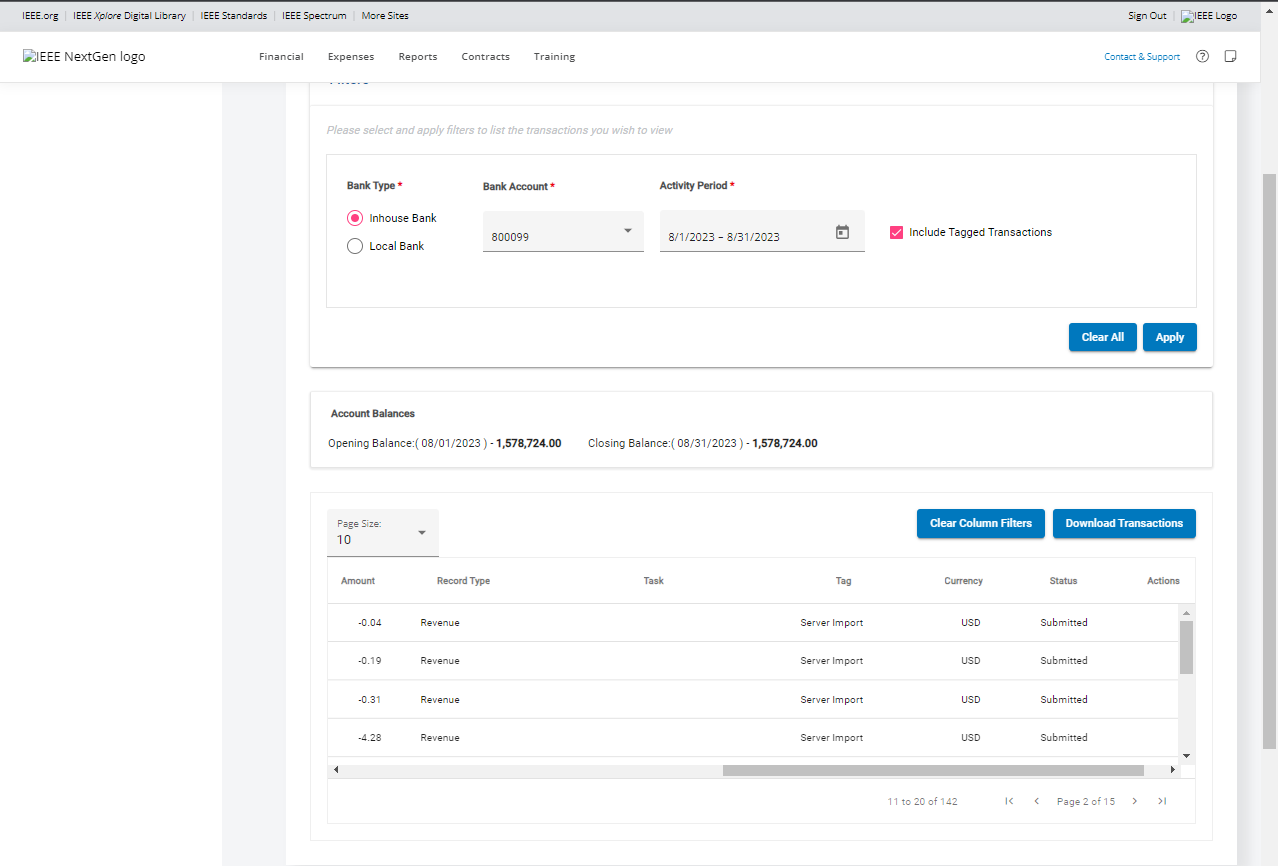 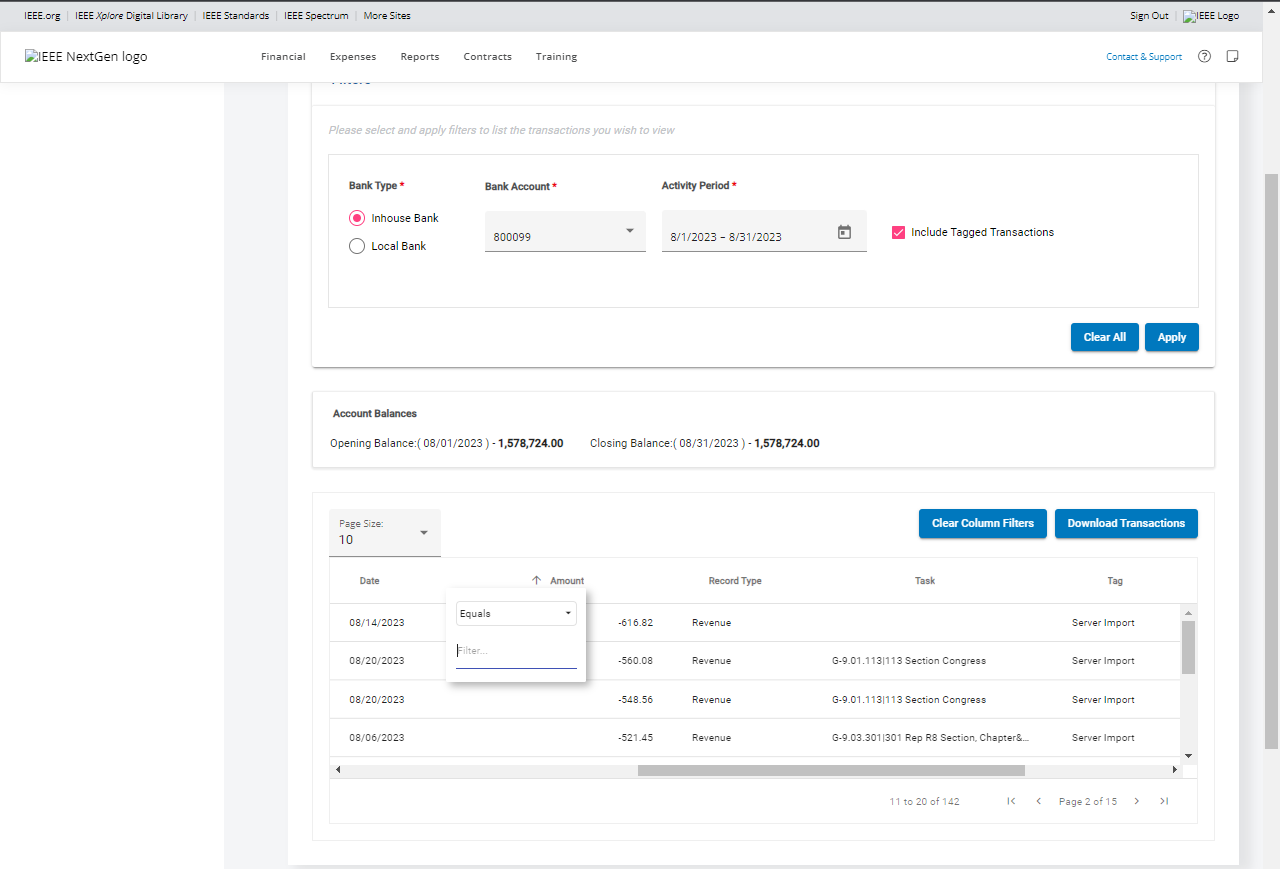 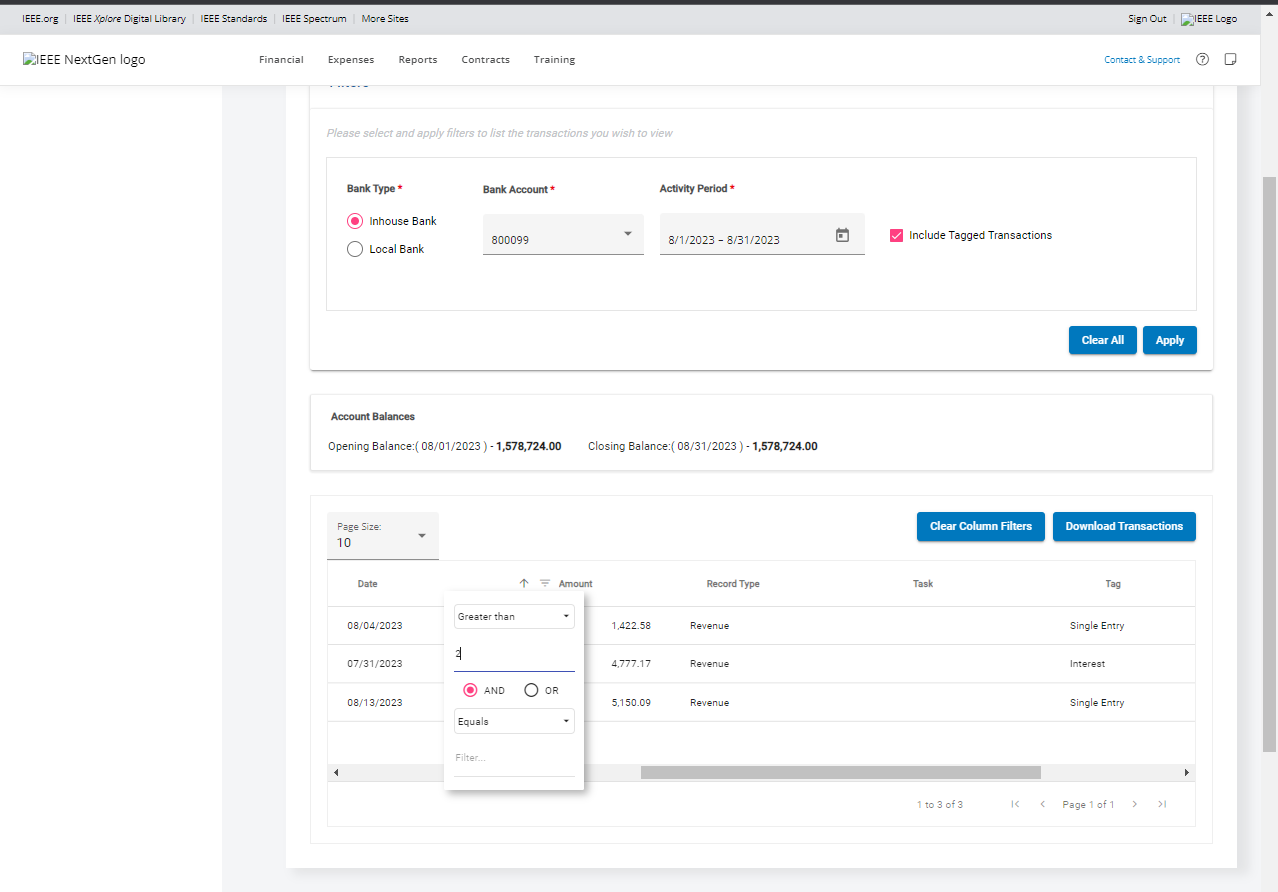 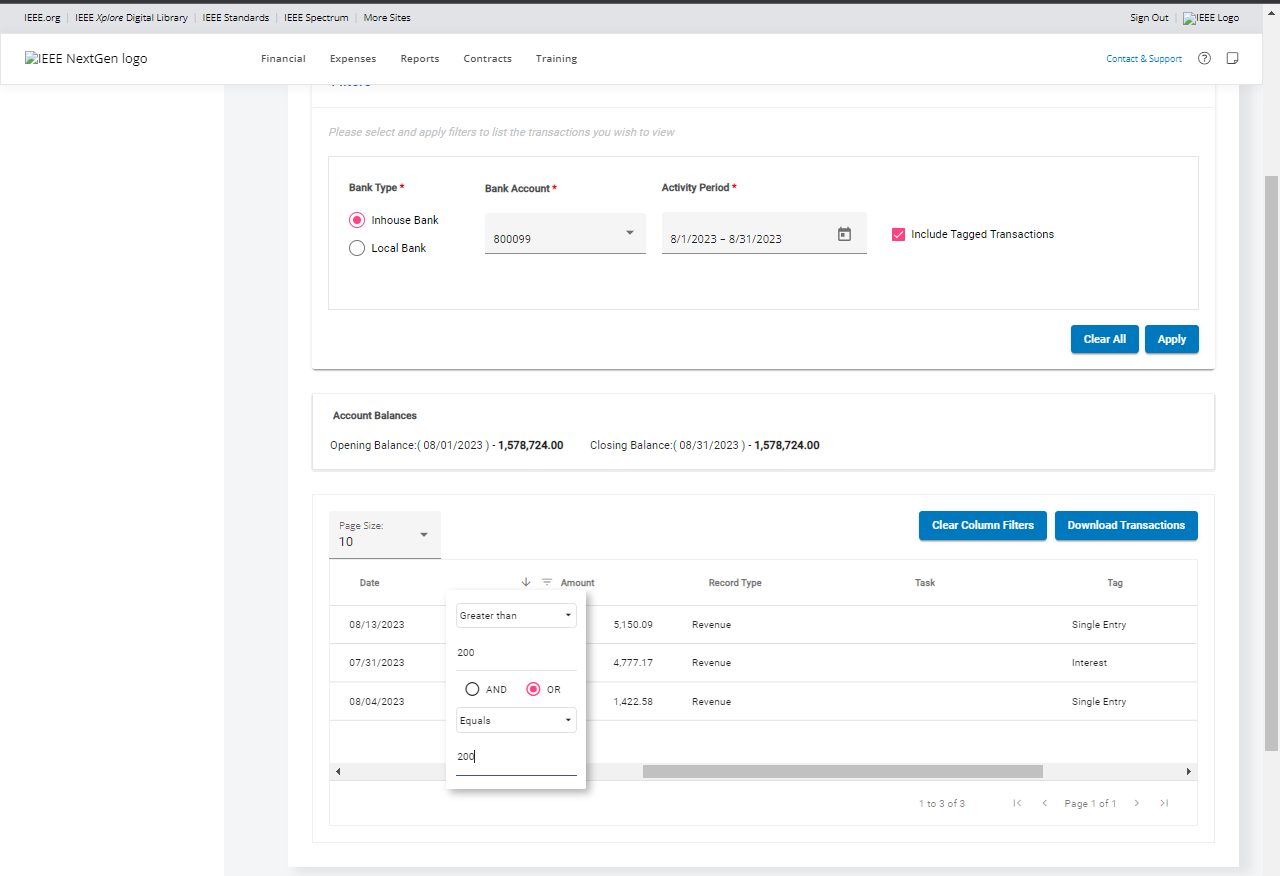 Iteration 2
Uploading tagged and classified (revenue/expense) transactions individually or in bulk (both CB and non-CB accounts)
Viewing and managing uploaded transactions (Staff)
Submitting CB payment requests*
Submitting inter-HOP transfer requests *
Reviewing and approving CB payment requests (Staff) *
* Development work began in Iteration 2 and will be completed in Iteration 3
Dashboard after successful login
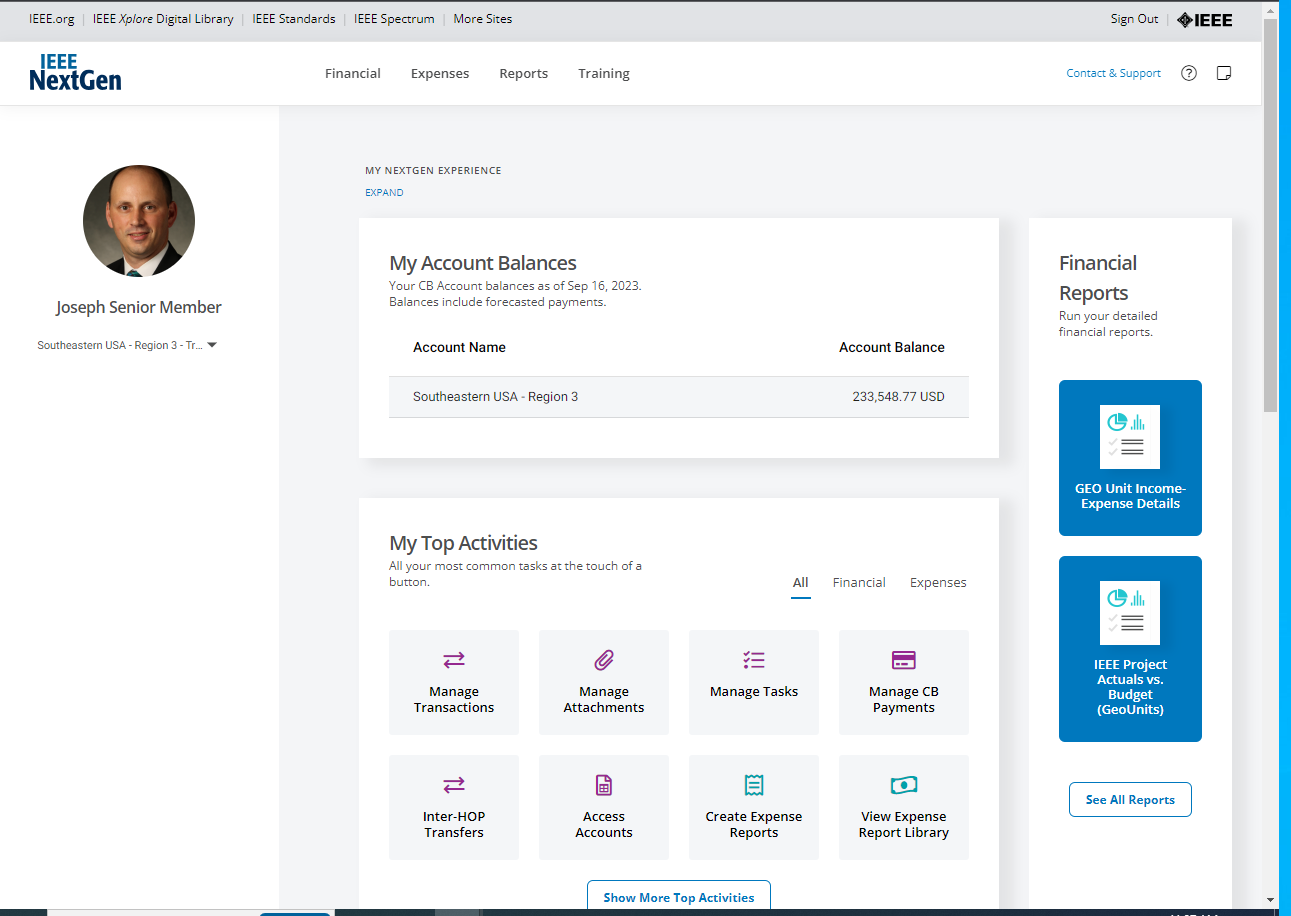 18
Manage Transactions
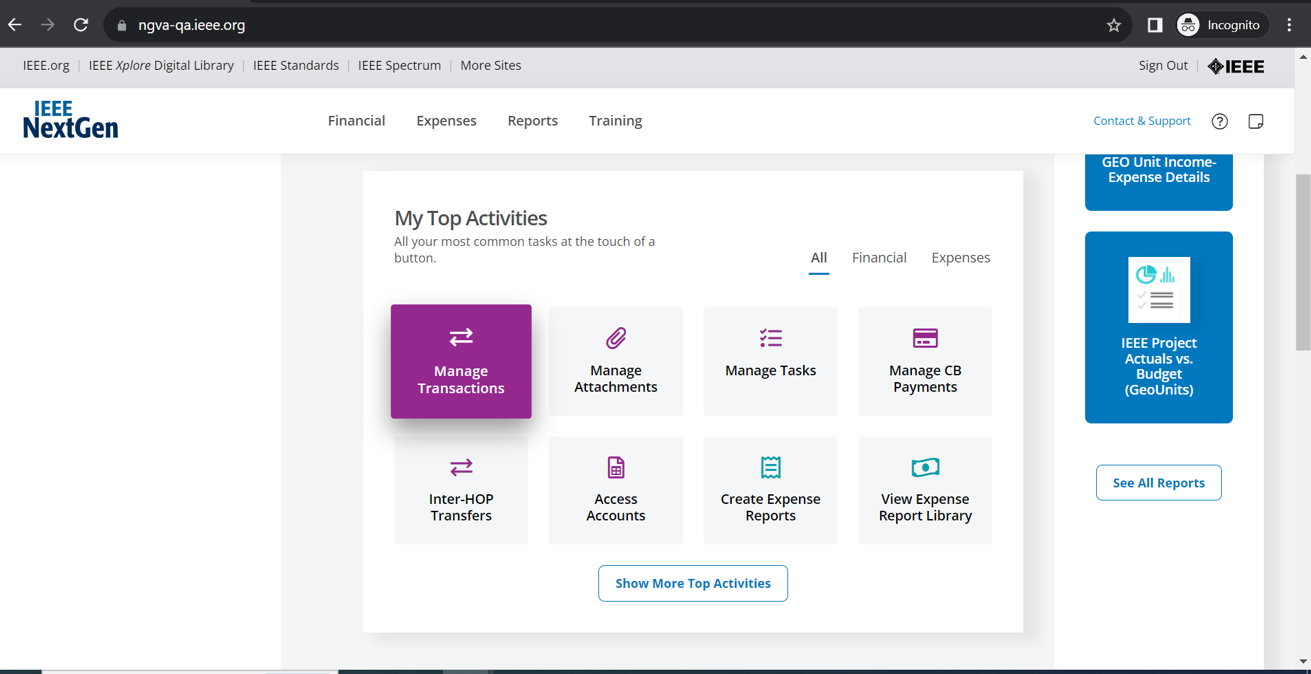 19
Manage Transactions - Inhouse Account
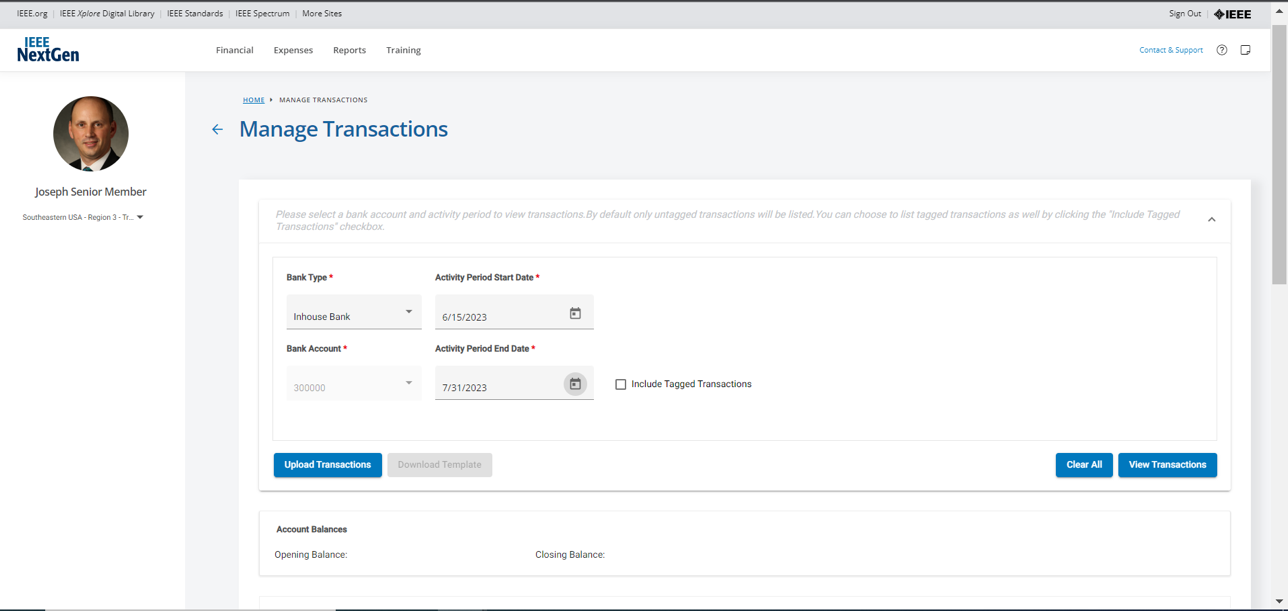 20
List of Transactions - Inhouse Account
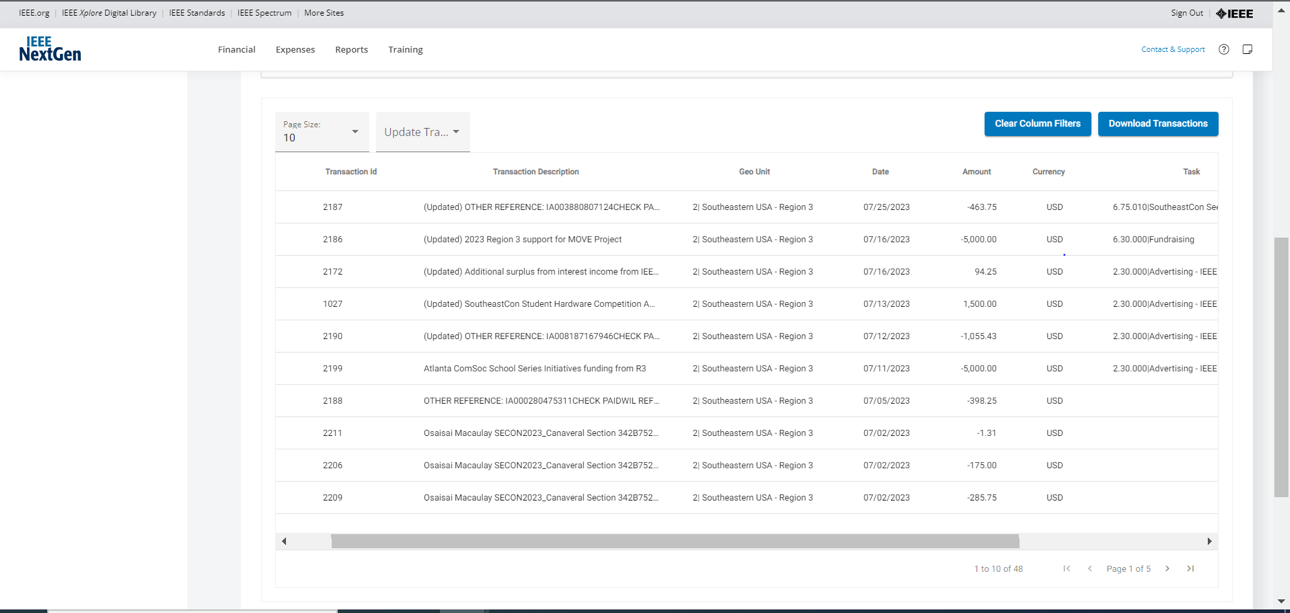 21
List of Transactions - Inhouse Account
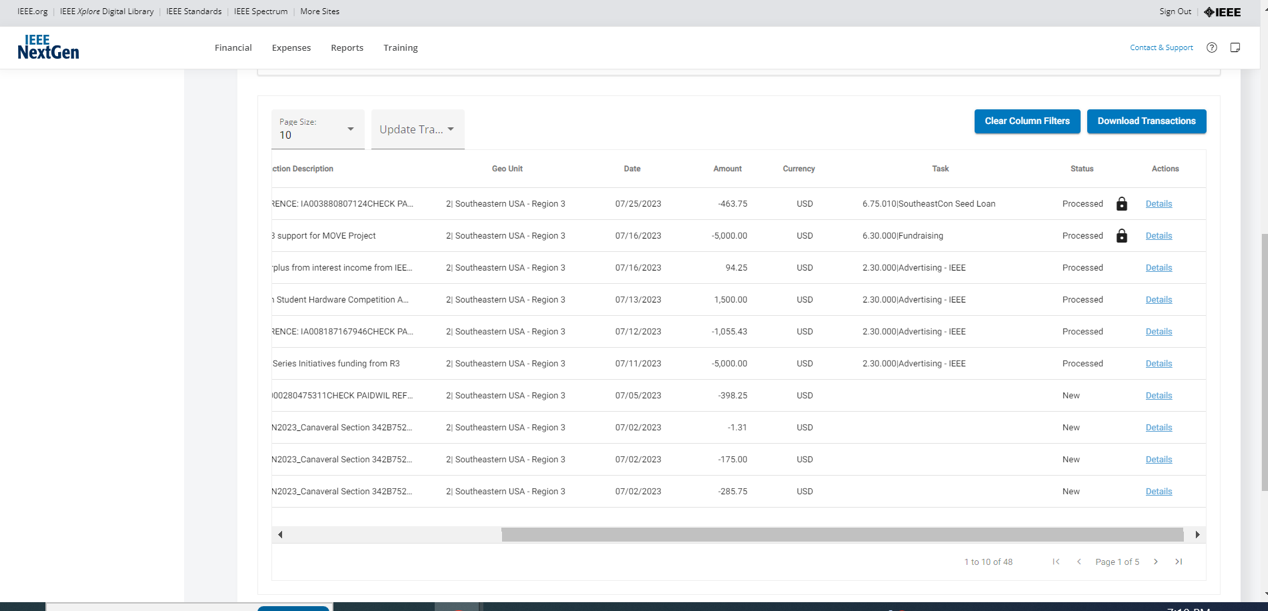 22
Download Transactions
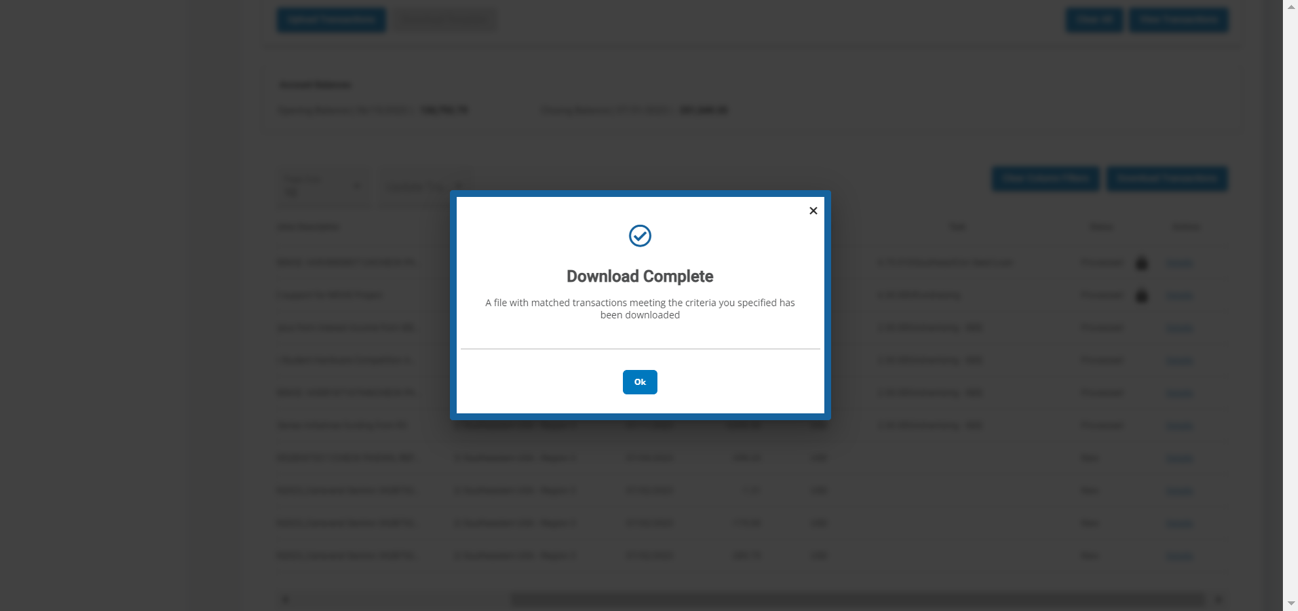 23
Downloaded Transaction File
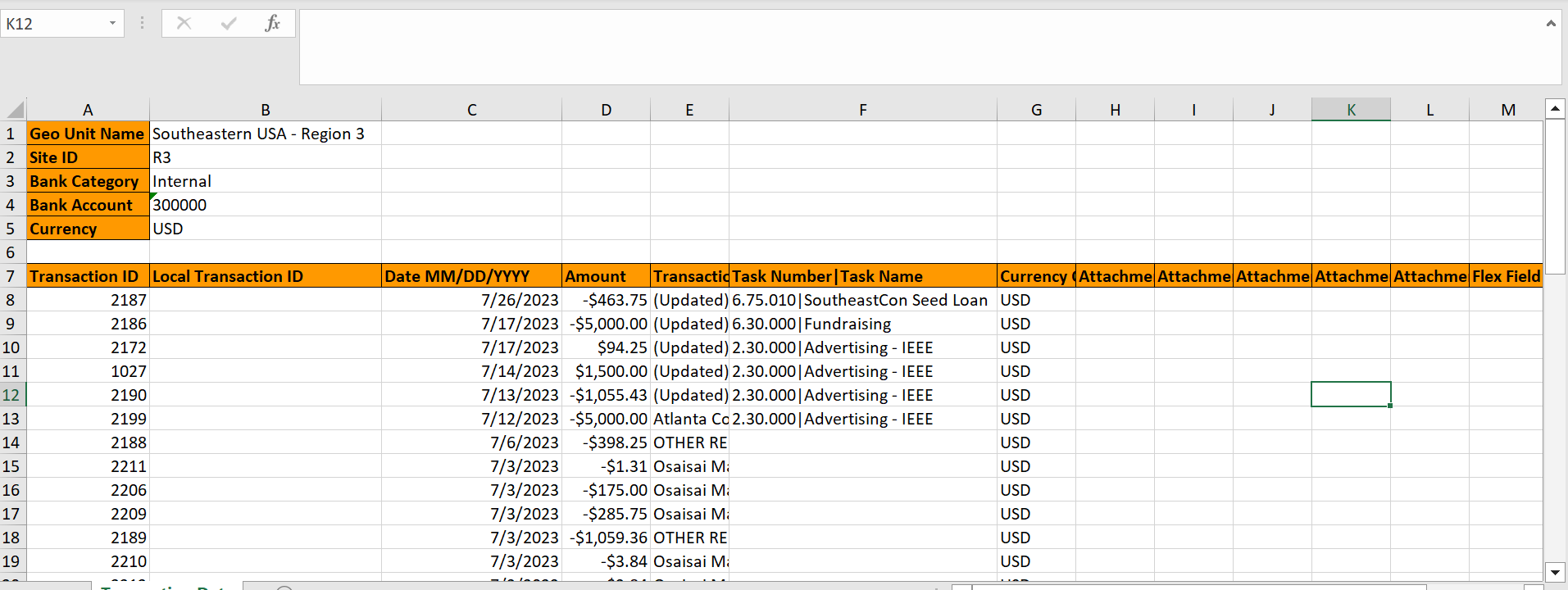 24
Task Assignment
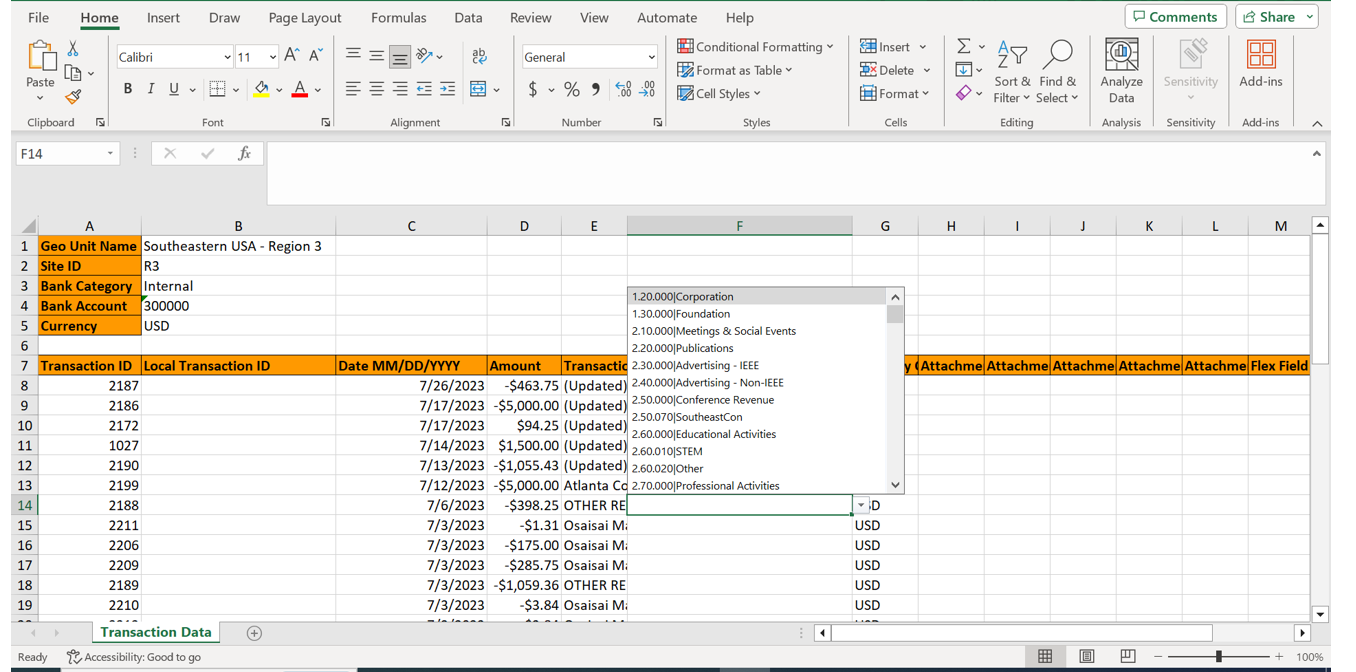 25
Transaction Details
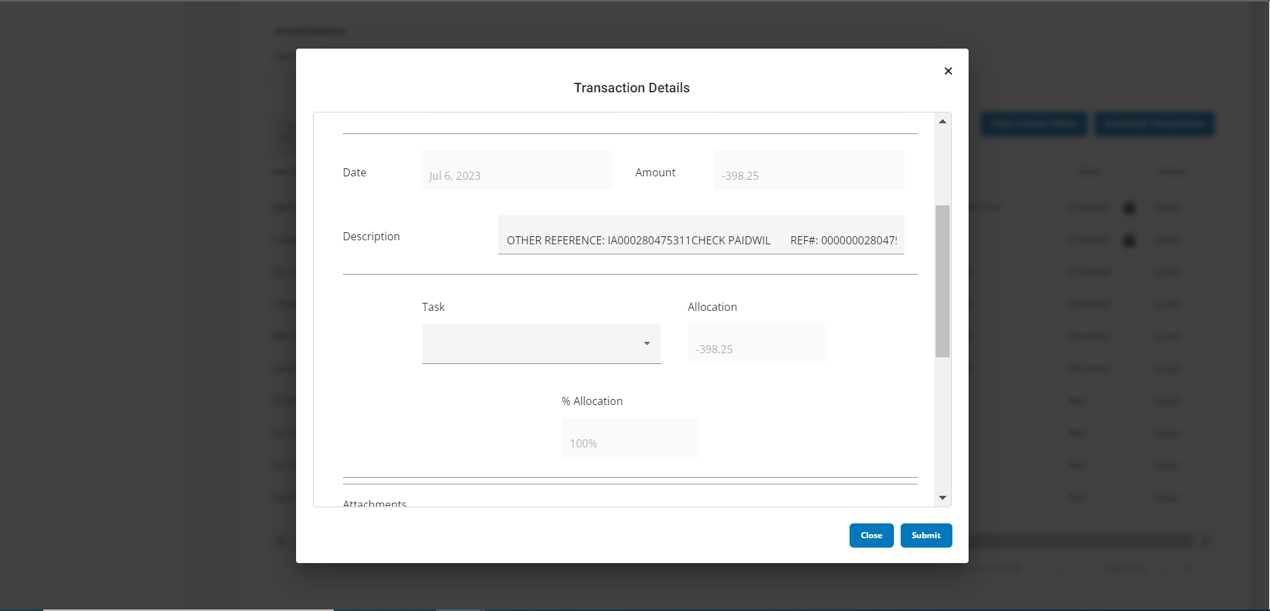 26
Transaction Details - Update Description & Task
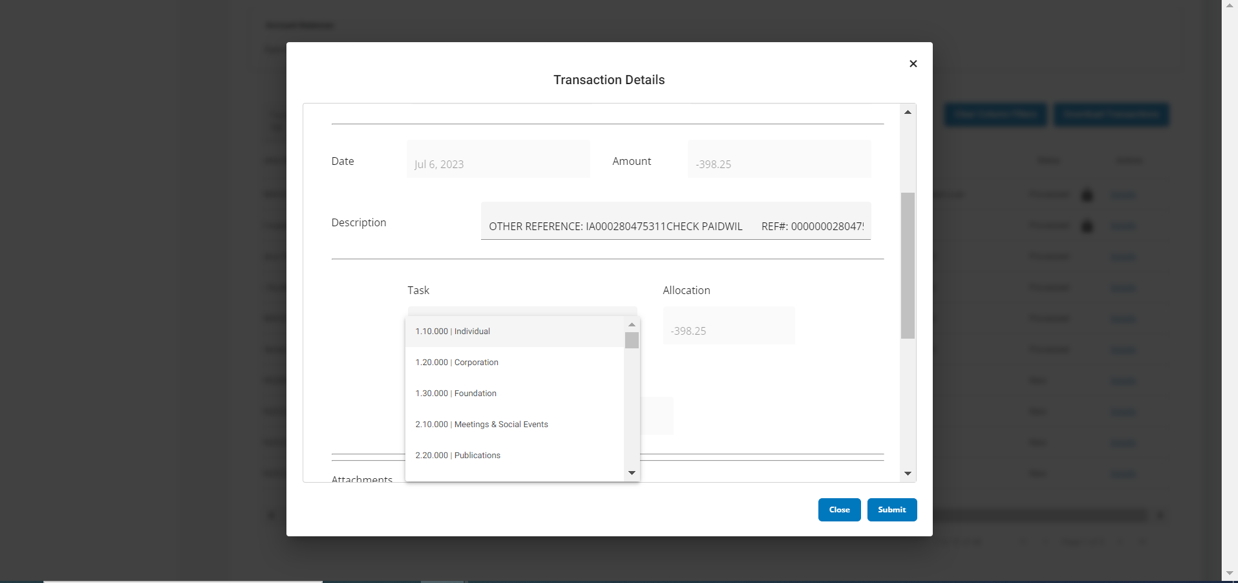 27
Transactions - Bulk Update
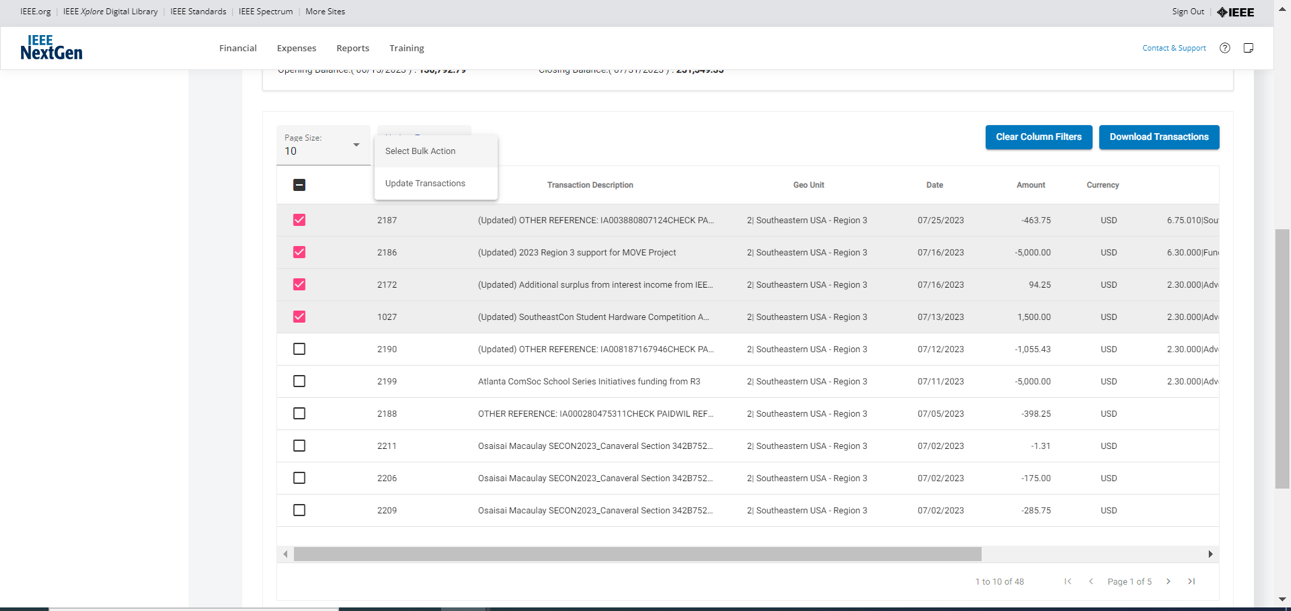 28
Transactions - Bulk Update
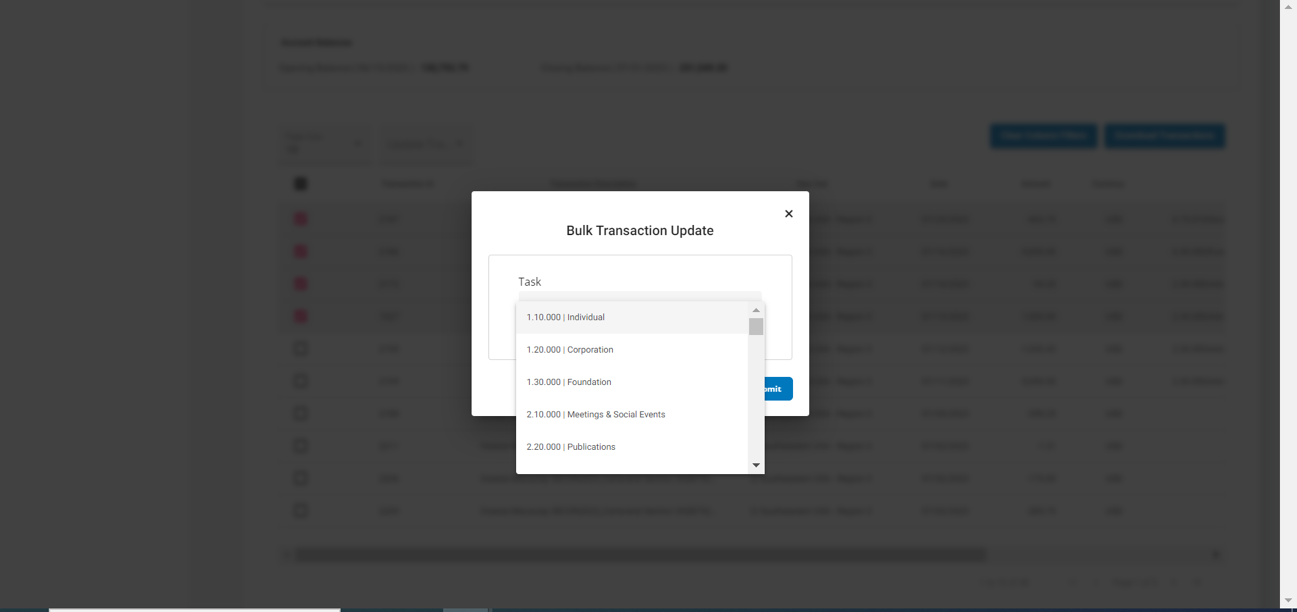 29
Manage Transactions - Local Bank Account
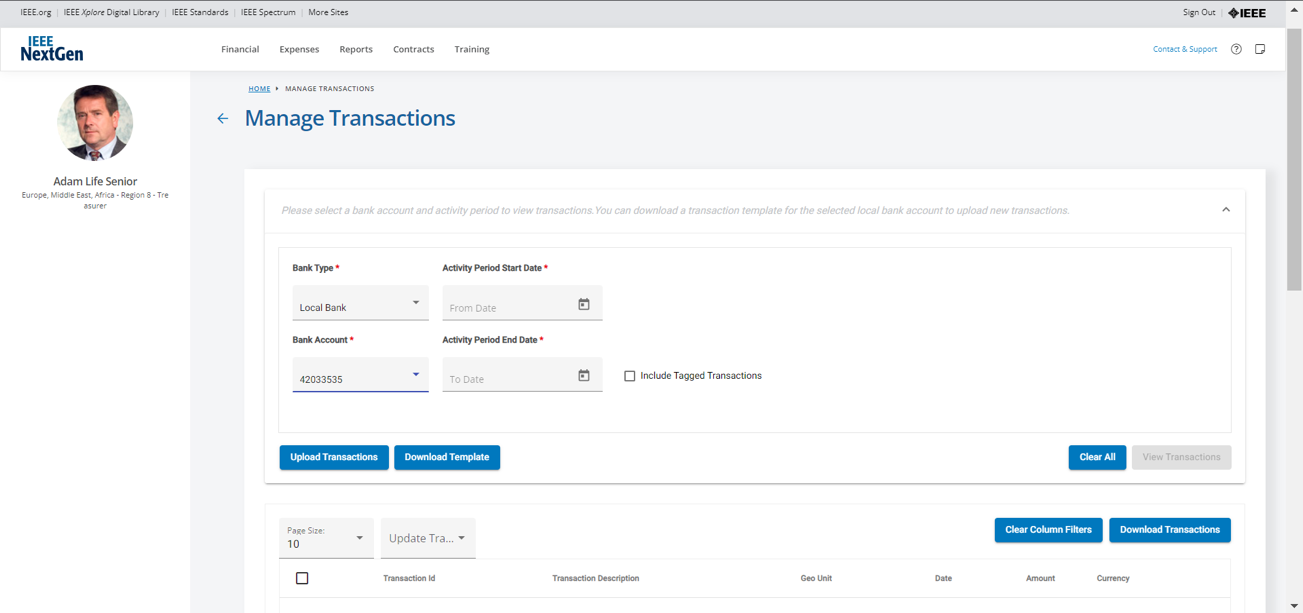 30
Download Transaction Template for Local Bank Account
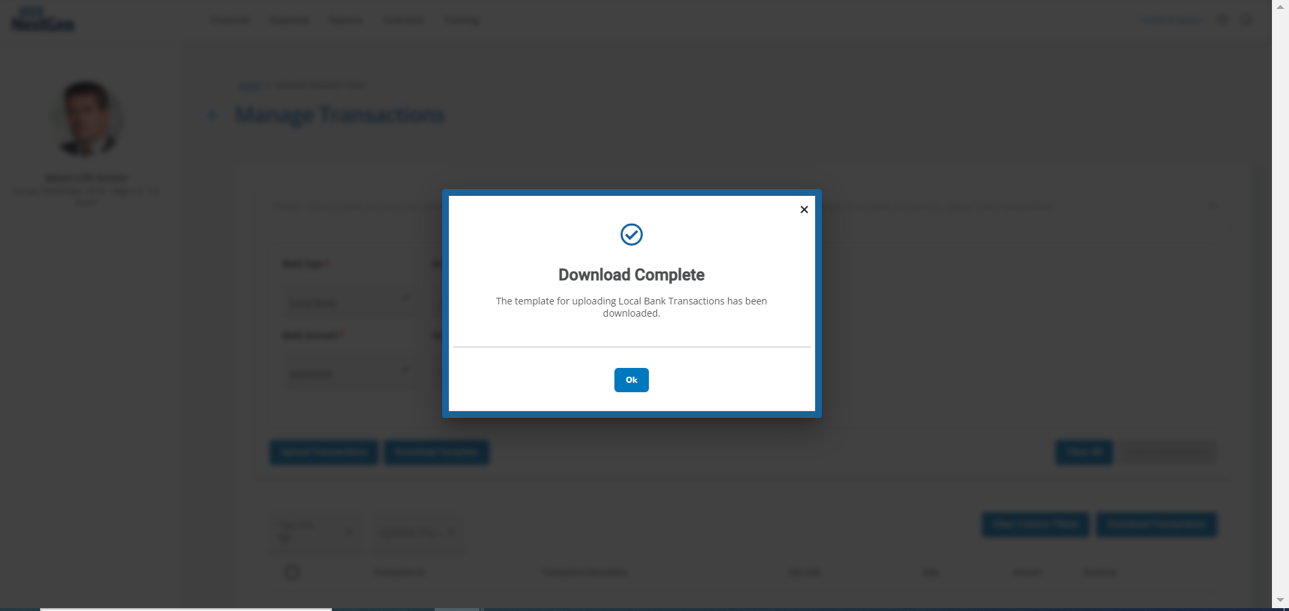 31
Downloaded Transaction Template for Local Bank Account
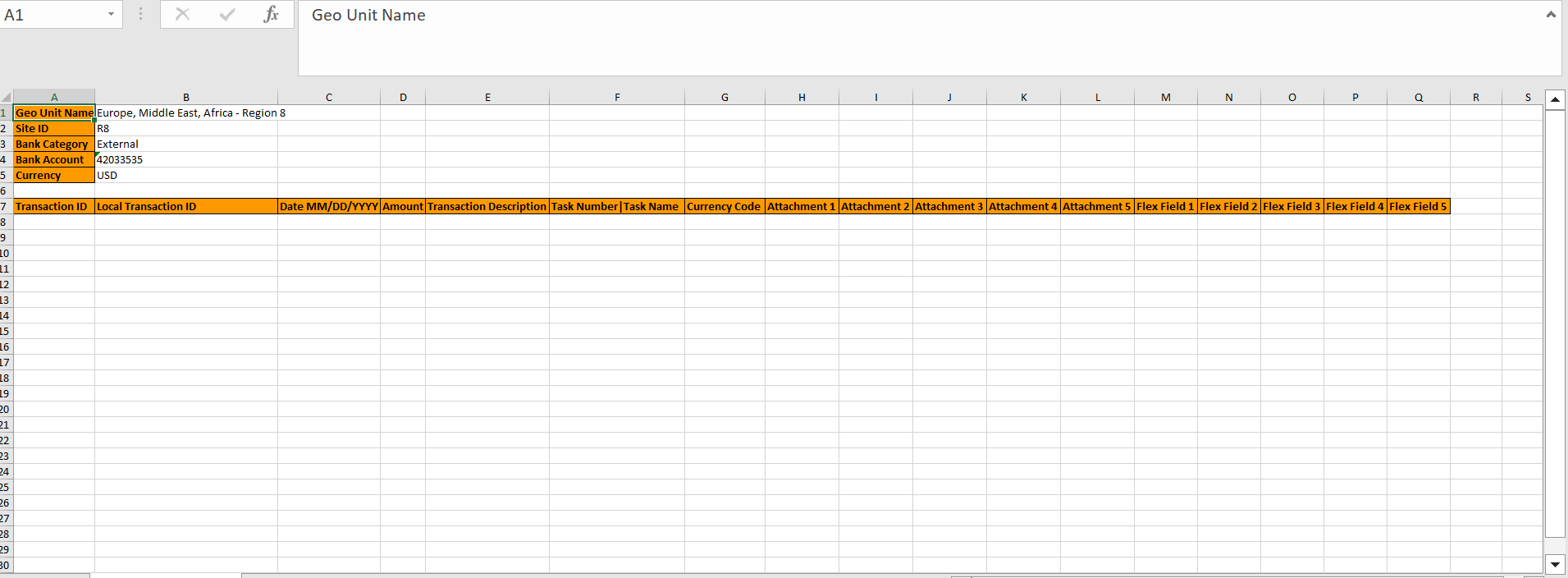 32
Upload Transactions
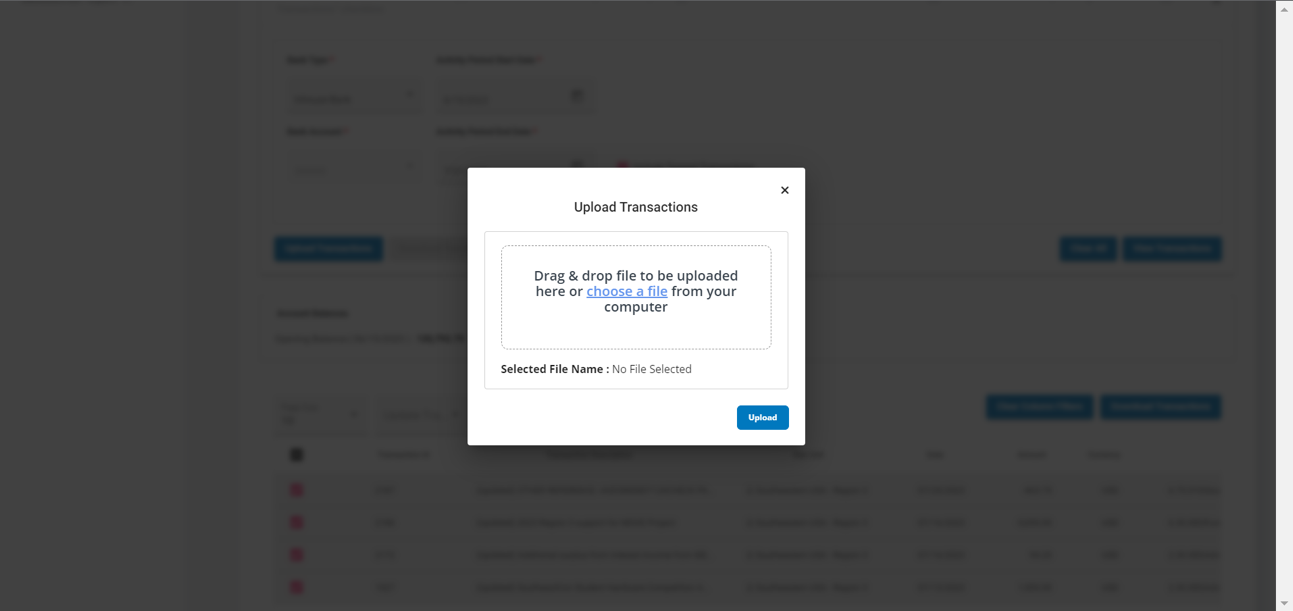 33
Manage Tasks
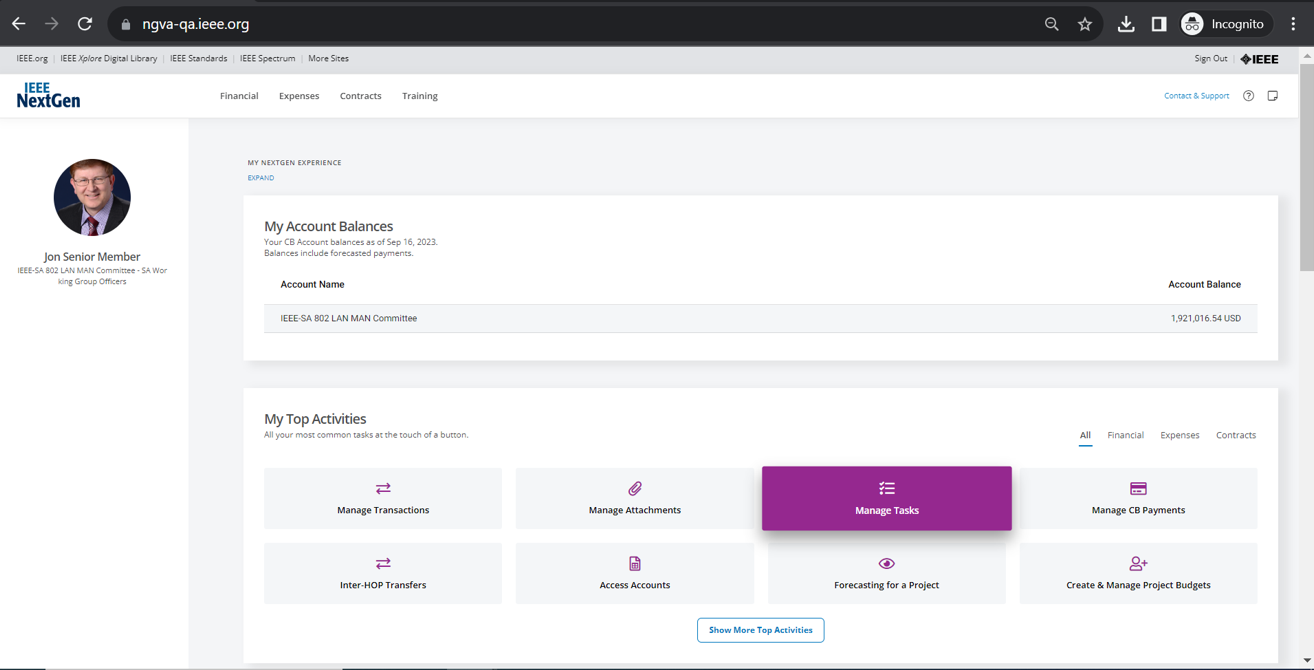 34
Download Active Tasks
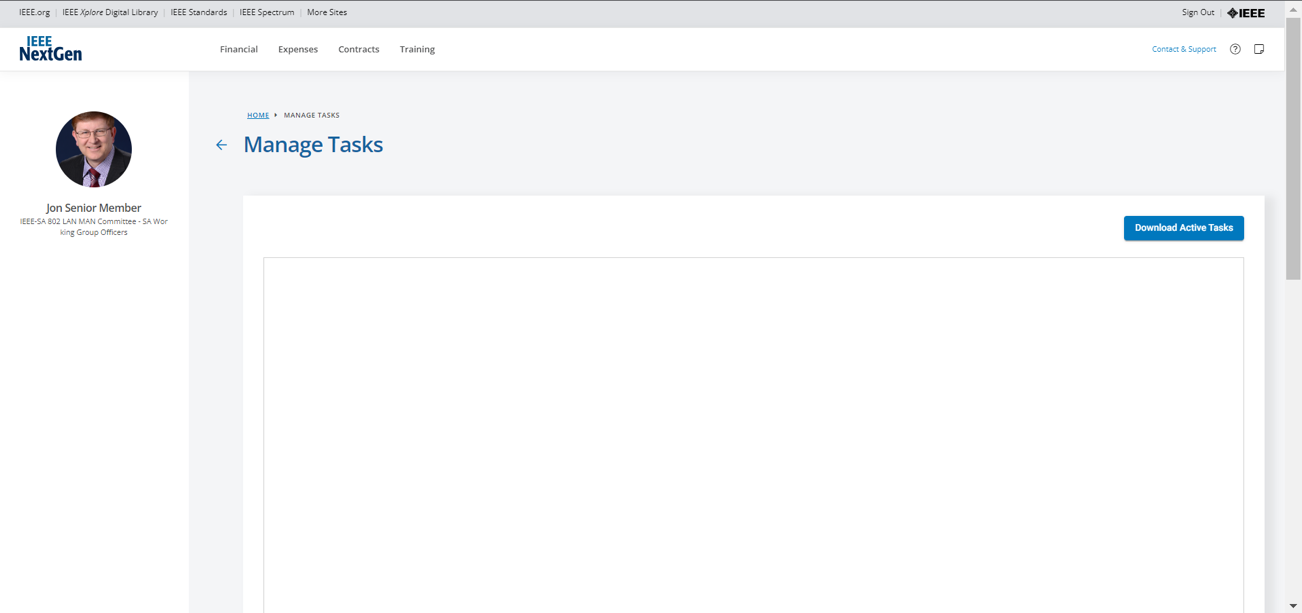 35
Download Active Tasks
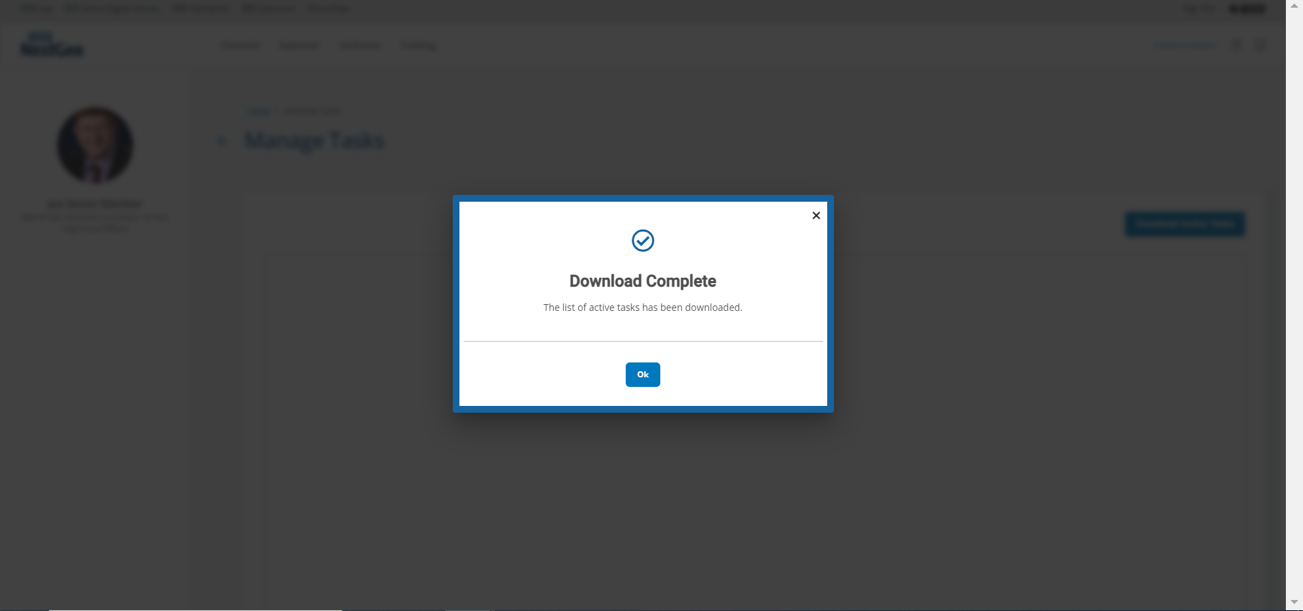 36
Downloaded Active Tasks for Standards
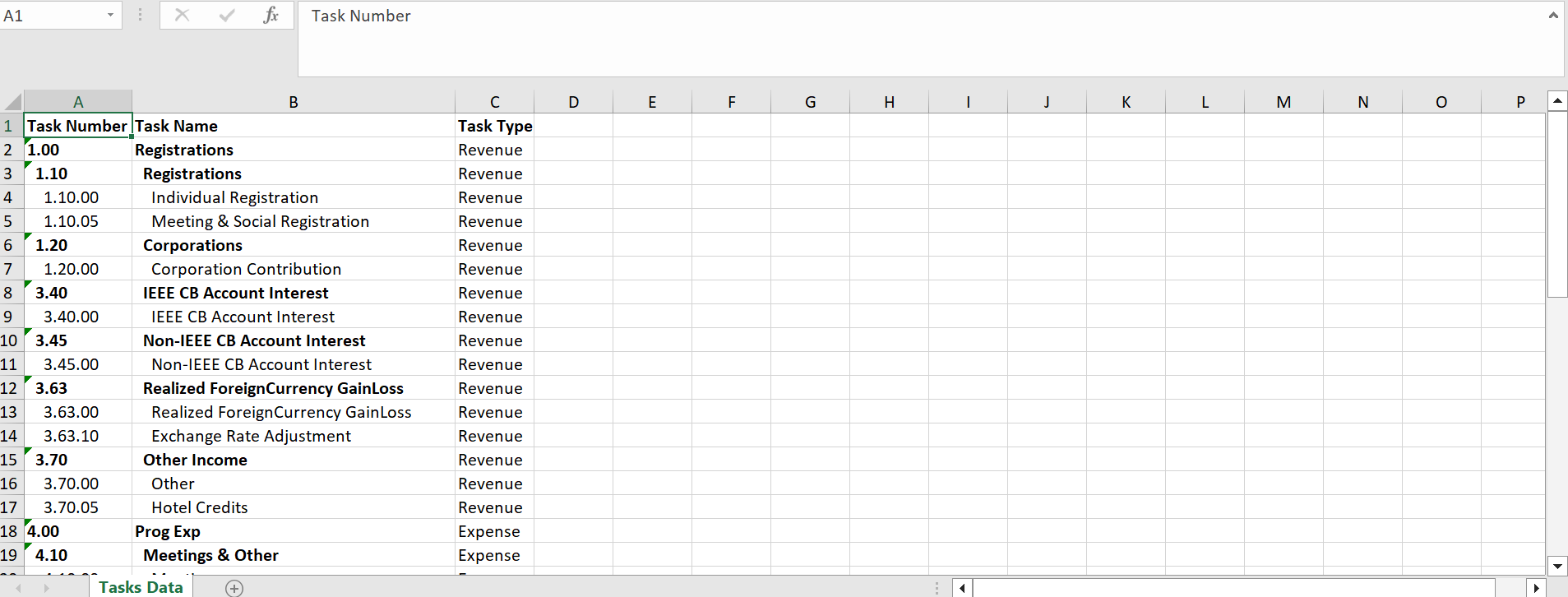 37
Standards - Flex Fields
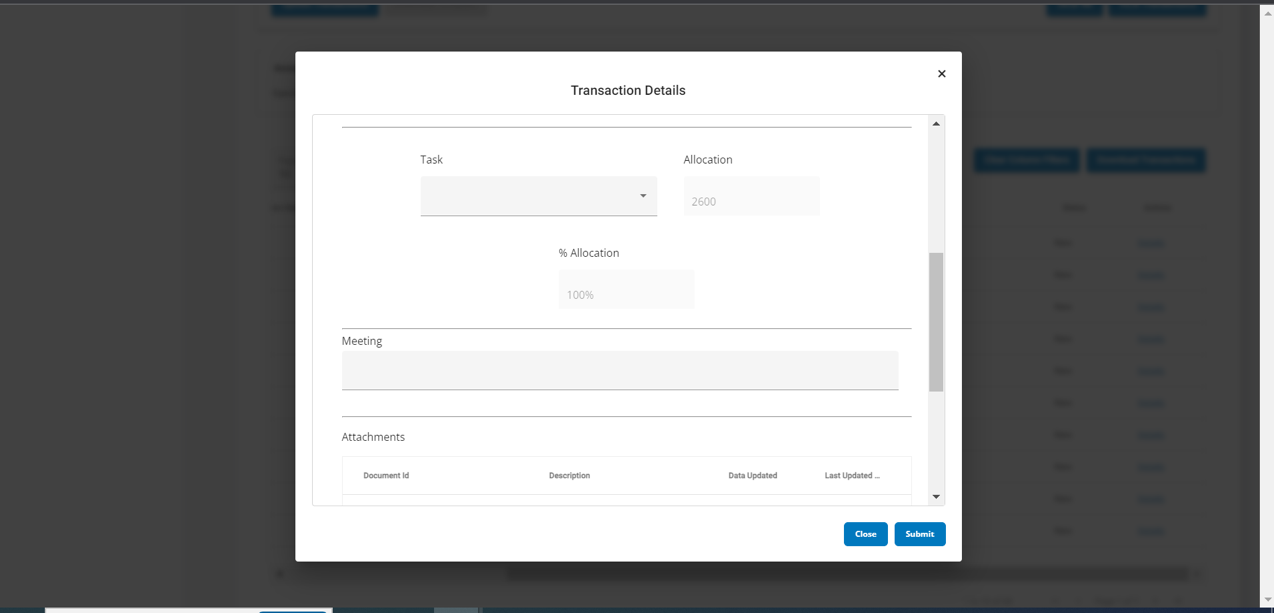 38
Standards - Flex Fields
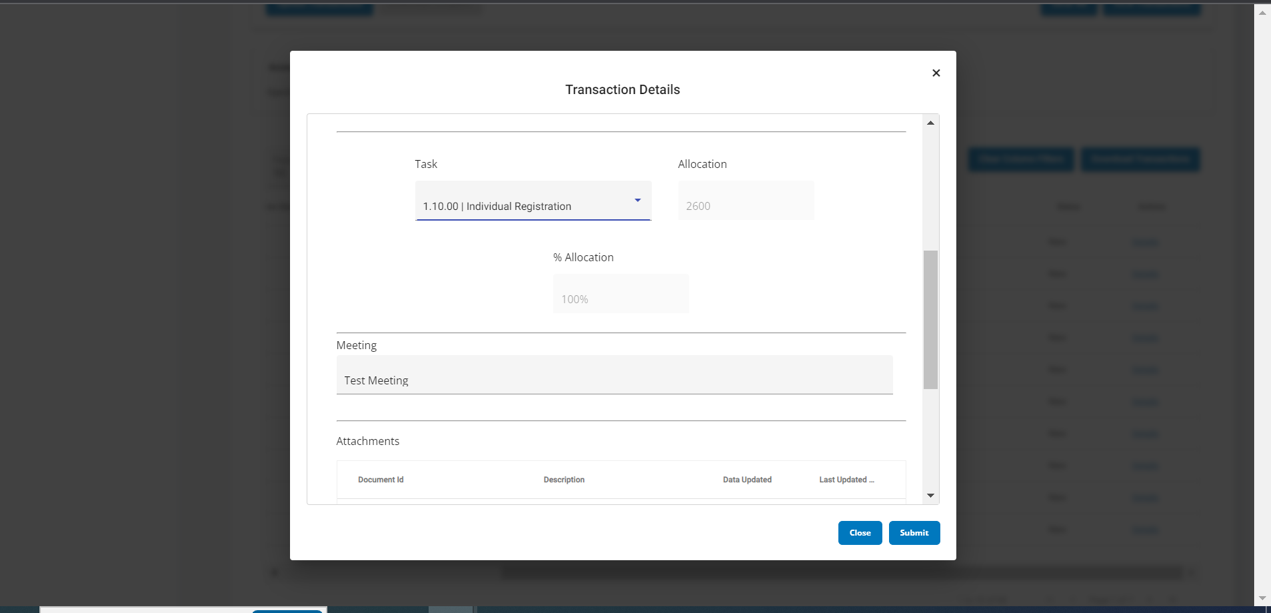 39
Standards - Flex Fields Update Successful
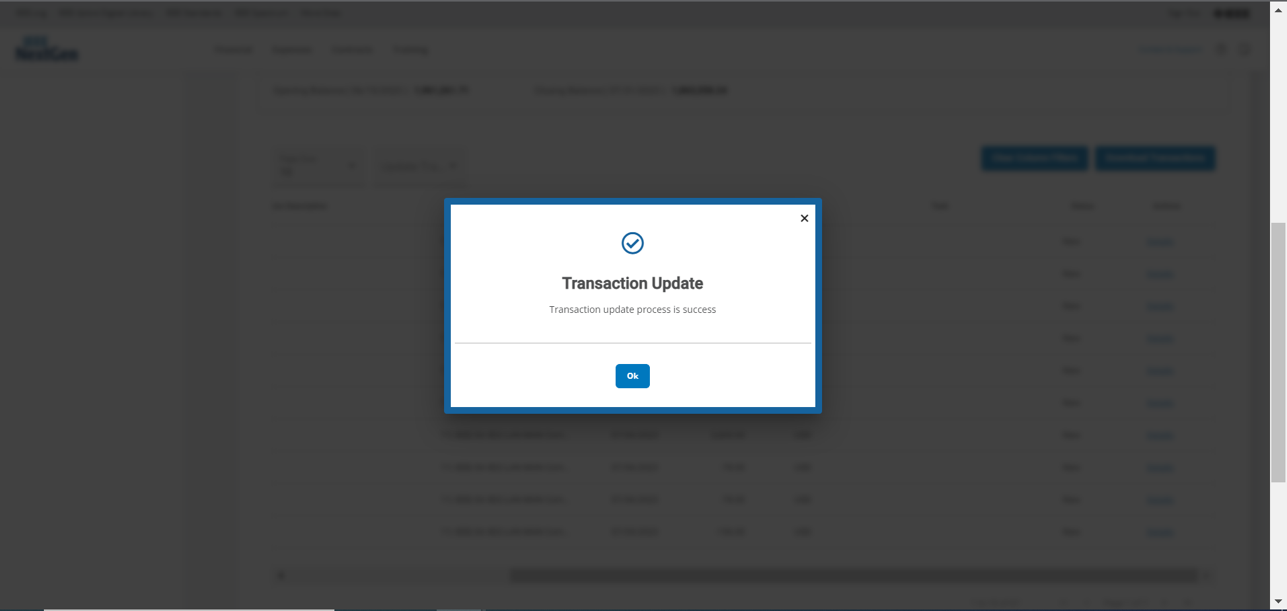 40
Iteration 3
Uploading and attaching documents to transactions
Periodic reminder notifications to volunteers to upload transactions in a timely manner
Committing conference and revenue/expenses to PPM
Submitting CB payment requests*
Submitting inter-HOP transfer requests *
Reviewing and approving CB payment requests (Staff) *
* Started during iteration 2
Thank you
42